Local chest examination
Important points
Before any local examination after history we should know the system that will be examined .
This can be done  through surface anatomy of parts of system 
In local chest examination there is landmark points ,lines and areas it's mandatory to know it will to facilitate examination of patients 
As 2lungs divided into lobes 3 on rt and 2 on lt through exact fissures
Oblique fissure from 2d thoracic spine (4th thoracic vertebra)posteriorly to 6th costochondral junction anterior separate upper lobe from lower lobe 
Transverse fissure on rt side with 4th rib until meet oblique fissure in midaxillary it separate upper lobe from middle lobe on rt lung only
Then lines as in pictures that it will judge our manouver
Oblique fissure and lobes
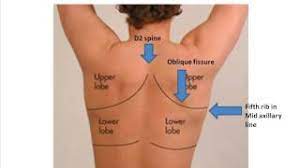 Sites of lung lobes
Anterior lines
Posterior lines
Lateral lines
Rules of inspection
a. examination should be in good light
b. the chest should be naked  completely until umbilicus
c. patient in supine position
d. inspection should be in  tangential   position either from side to side or from the heel
Items we should see and comment
1-chest movement (rate ,rythem ,depth)
2-Shape of chest :normal or abnormal
Abnormal shape either symmetrical( barrel ,pigeon chest,funnel chest or flat )
Asymmetrical (either bulge or retraction  )
3-Skin abnormalities (scar ,pigmentation, dilated veins ,swelling,sinus)
4-Pulsation (apex of heart ,epigastric ,any visible pulsation)
5-Trachea (centrality ,movement ,thyroid
Chest movement
Normal chest expansion is about 4-6 cm. Generalized decrease of movement means expansion less than 2cm.
Compare movement of the two sides while the patient is breathing quietly. 
Note abnormal inspiratory movements produced by contraction of the accessory muscles of inspiration (sternomastoids, scaleni and trapezii).
Paradoxical movement of the chest wall (indrawing of chest wall during inspiration) is seen in patients with double fractures of a series of ribs (flail chest).
Shape of chest
Normal healthy chest the antroposterior diameter to transverse diameter is 5to 7 symmetrical deformity 
  Pigon chest, pectus carniatum cross section traingolar
Pectus excavatum sternum is endowed inside chest
Barrel shaped nearly equal both diameters 1:1 ,ribs are more horizontal ,wide intercostal space
Asymmetrical abnormalities
1-Bulge :
Pneumothorax
Pleural effusion
2-Retraction
Fibrosis
Collapse
Inspection of the Back.
Kyphosis
Scoliosis-lateral curvature
Kyphoscoliosis
Trachea (Trail's sign)
Trachea if displaced we suspect that if prominence of sternomastiod tendon was inspected
Shift of trachea either due to pulling to same side (fibrosis,collapse) or pushing to contralateral side (effusion .pnumothorax)
Skin examination
Scar (open heart operation Medline scar ,lobectomy oblique scar,scars of intercostal tube 
insertion)
Sinus :tuberculosis empyema
)Pigmentation
Visible engorged veins (SVC obstruction)
pulsation
Check any pulsation in chest 
Hold breathing and inspect pulsation in
Epigastric area
Apex of heart fifth midclavicular line
Parasternal line
palpation
It's confirmation of inspection 
Items should be fulfilled 
1- Chest movement (expansion) 
2- TVF 
3- Pulsation 
4- Tracheal position 
 5- Tender points 
6-palpable sounds
Chest movement to be assessed in 2regions anteriorely  ,supramammery  area(upper chest) 
Two hands gently putted on chest and observe their rise upward either symmetrical equal or not
Lower chest (inframmamry)put both hands with fanning of fingers and both thumbs touching each other in midline an observe outward movement and distance of thumb from midline  ,less movement 
means that  diseased side 
Back of chest ,like lower chest examination we can take fold of skin in between both thumbs invertebral line
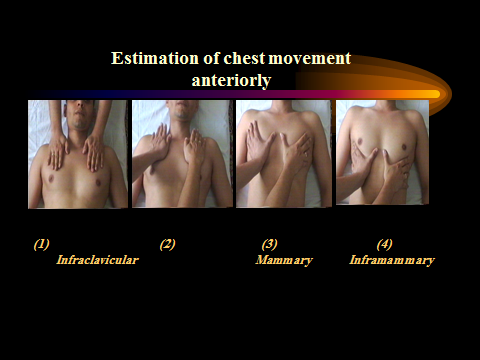 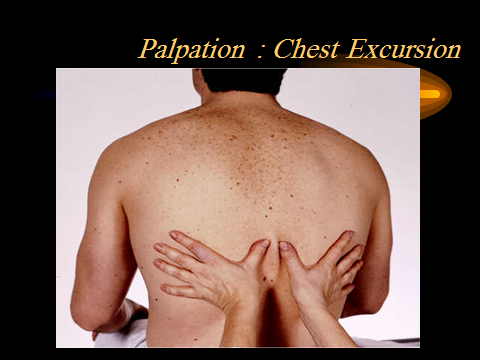 TVF
This sign detects vibrations transmitted to the hand on the chest wall from the larynx    
It should be done with Palme of one hand , bases of fingers is more acceptable part to detect  it ,and should be in comparative  manner ,area by area( rt and lt)
Causes of increased TVF 
•	Consolidation (pnumonia)
•	Cavitation(cavitary lesions ,TB)
•	Collapse with patent bronchus
Causes of decreased TVF
•	Pleural effusion 
•	Pneumothorax
•	Emphysema
•	Thick chest wall(obesity)
Pulsations
•	Apex of heart(5th space in midclavicular line on lt side
•	Pulmonary area (lt 2d intercostal space by tips of finger)
•	Epigastric area(3 fingers used to detect direction of pulsation rt side of heart or aorta)
•	Lt parasternal (3rd and 4th lt intercostal spaces)
Any obvious pulsation in other site if palpable
Tracheal examination
Centrality by index finger sliding on suprasternal notch then passing it between trachea and sternomastoid tendon 
Tracheal length(3fingerof the patient)
Tracheal tug (sudden downward movement of the trachea , if with inspiration :campbell sign but if with pulse oliver sign
Tender points
Gently touch parts of chest to detect rib fracture ,costochondritis or muscular pain use tip of finger don’t press hard
Palpable sounds
Palpable sounds 
1-	Palpable rhonchi (rhonchus fremitus) put your hands on chest and ask patient to breath fast and deep 
2-	Palpable crepitus :in case of surgical emphysems
Types of percussion according to power
Types of percussion according to power
1-light percussion  chest prober and bare area of heart give note of 1-2cm from surface 
2-Heavy or deep percussion back of chest ,upper border of liver give note from 5-7cm 
Then rest of chest to detect deep lesions
Types of percussion
Types of percussion  according to maneuver 
1-direct percussion. On sternum, clavical  and scapula using plexor which hit bone directly by same power    
2-Indirect percussion via Plexor and Pleximeter all chest areas  like picture
Types of percussion notes
•	Resonance ……normal lung note
•	Hyperresonance …….emphysema
•	Tympannitic sound …..tension pneumothorax, troub's area
•	Dullness….consolidation ,fibrosis ,collapse 
•	Stony dullness…..pleural effusion
Percussion
There is rules of percussion:
1-	Should be done from resonant to dullness
2-	Plexor finger must be perpendicular to pleximeter and its movement should arise from wrist joint and hitting quickly 
3-	Pleximeter should be parallel to percussed border 
4-	Percussion in intercostal spaces should be in lines  (midclavicular  ,midaxillary and infrascapular)
Steps of  percussion
1-start with healthy side that you detect from inspection and palpation
2-lung proper with light percussion
3-upper border of liver deep percussion in 2 lines 
3-	Whole  lung space by space in comparative manner as in pictures
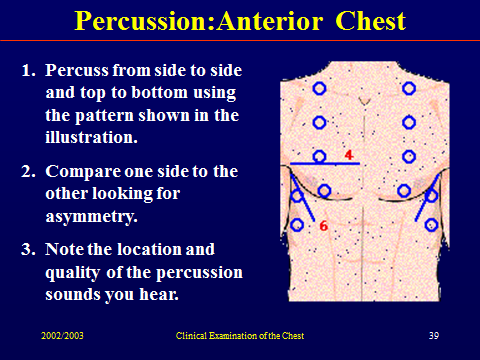 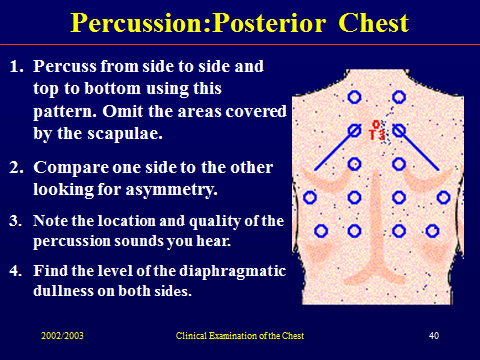 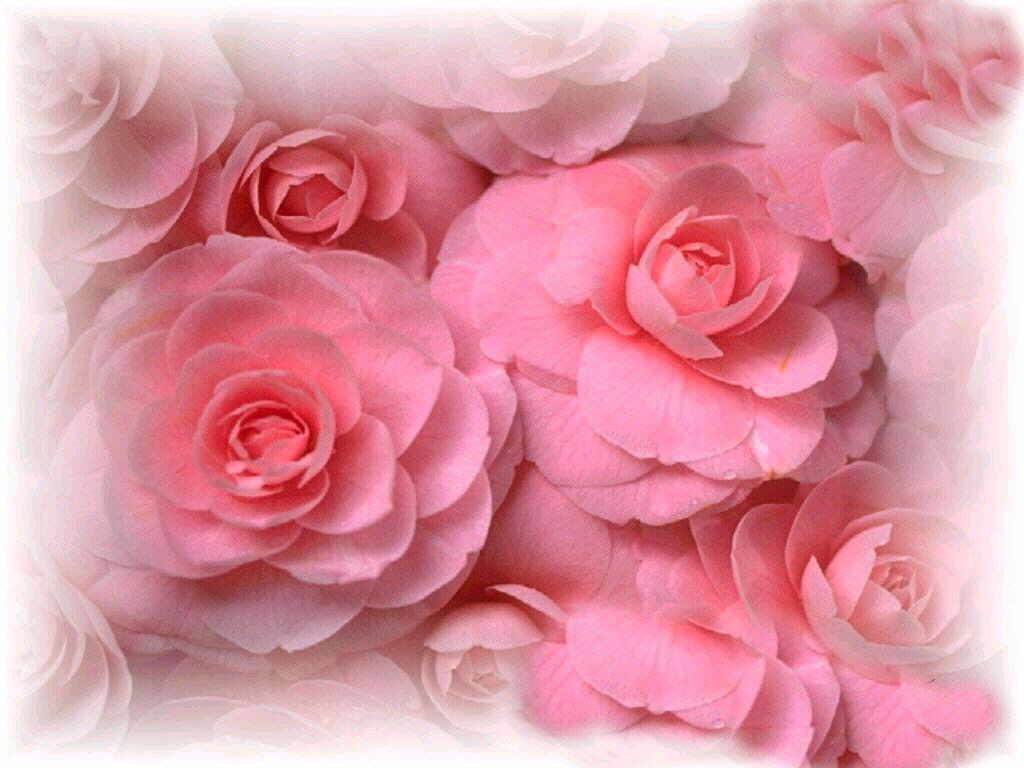 Thank you